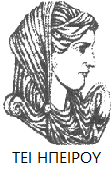 Ελληνική Δημοκρατία
Τεχνολογικό Εκπαιδευτικό Ίδρυμα Ηπείρου
Λοιμώδη Νοσήματα – Υγιεινή Αγροτικών Ζώων
Ενότητα 16: ΜΥΚΗΤΙΑΚΑ ΝΟΣΗΜΑΤΑ ΤΩΝ ΠΤΗΝΩΝ ΚΑΙ ΝΟΣΗΜΑΤΑ ΠΟΥ ΟΦΕΙΛΟΝΤΑΙ ΣΕ ΔΙΑΤΡΟΦΙΚΕΣ ΔΙΑΤΑΡΑΧΕΣ
Ιωάννης Σκούφος
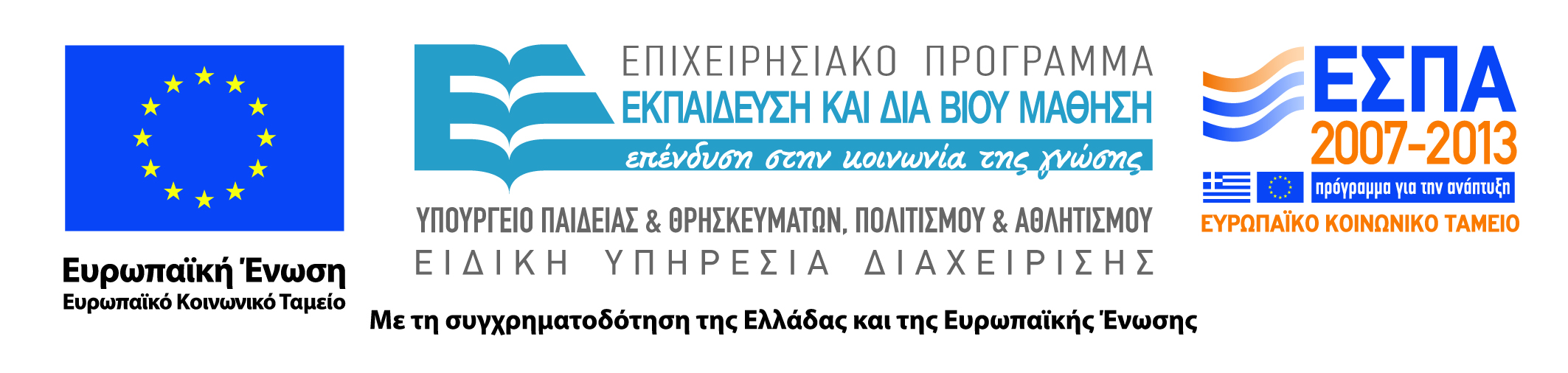 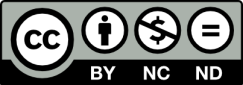 Ανοιχτά Ακαδημαϊκά Μαθήματα στο ΤΕΙ Ηπείρου
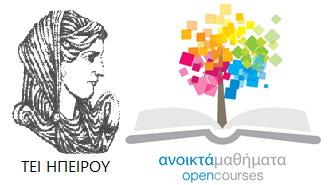 Τμήμα Ζωικής Παραγωγής
Λοιμώδη Νοσήματα – Υγιεινή Αγροτικών Ζώων
Ενότητα 16: ΜΥΚΗΤΙΑΚΑ ΝΟΣΗΜΑΤΑ ΤΩΝ ΠΤΗΝΩΝ ΚΑΙ ΝΟΣΗΜΑΤΑ ΠΟΥ ΟΦΕΙΛΟΝΤΑΙ ΣΕ ΔΙΑΤΡΟΦΙΚΕΣ ΔΙΑΤΑΡΑΧΕΣ
Ιωάννης Σκούφος
Αναπληρωτής Καθηγητής
Άρτα, 2015
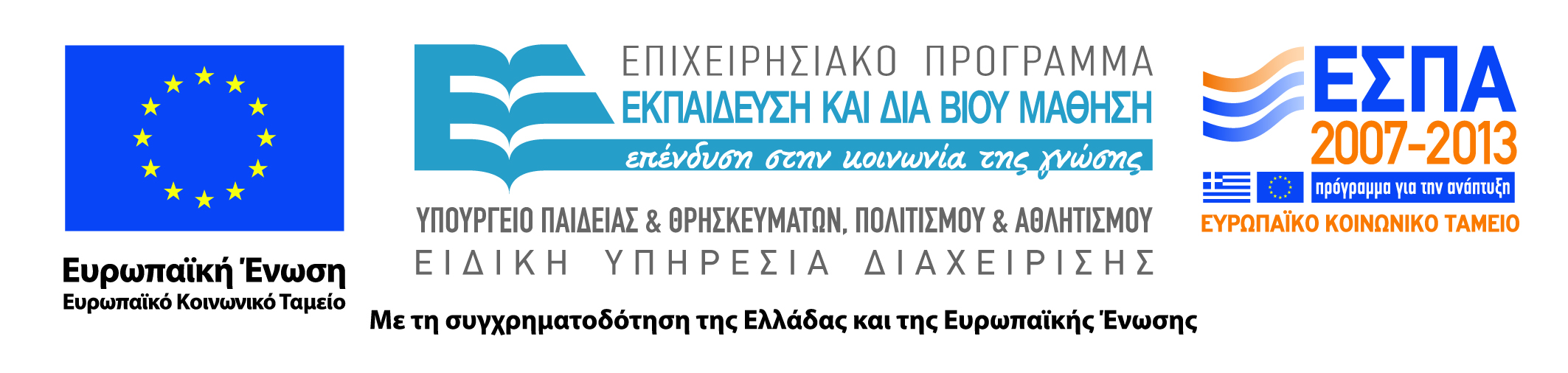 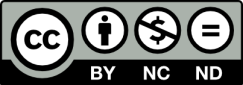 Άδειες Χρήσης
Το παρόν εκπαιδευτικό υλικό υπόκειται σε άδειες χρήσης Creative Commons. 
Για εκπαιδευτικό υλικό, όπως εικόνες, που υπόκειται σε άλλου τύπου άδειας χρήσης, η άδεια χρήσης αναφέρεται ρητώς.
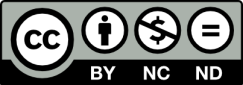 3
Χρηματοδότηση
Το έργο υλοποιείται στο πλαίσιο του Επιχειρησιακού Προγράμματος «Εκπαίδευση και Δια Βίου Μάθηση» και συγχρηματοδοτείται από την Ευρωπαϊκή Ένωση (Ευρωπαϊκό Κοινωνικό Ταμείο) και από εθνικούς πόρους.
Το έργο «Ανοικτά Ακαδημαϊκά Μαθήματα στο TEI Ηπείρου» έχει χρηματοδοτήσει μόνο τη αναδιαμόρφωση του εκπαιδευτικού υλικού.
Το παρόν εκπαιδευτικό υλικό έχει αναπτυχθεί στα πλαίσια του εκπαιδευτικού έργου του διδάσκοντα.
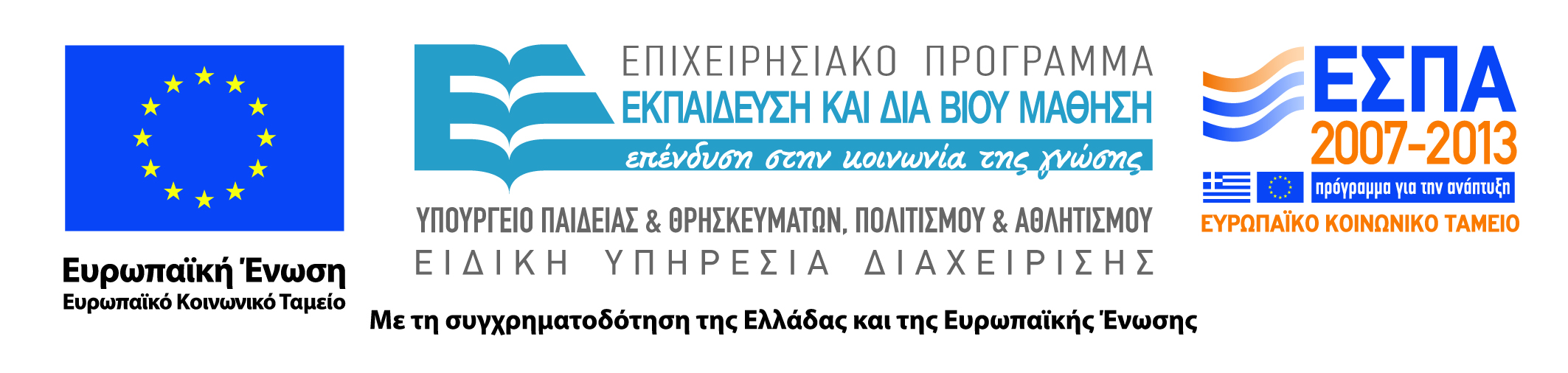 ΜΥΚΗΤΙΑΚΑ ΝΟΣΗΜΑΤΑ
5
ΑΣΠΕΡΓΙΛΛΩΣΗ(aspergillosis)
Είναι οξεία ή μυκητιακή νόσος που χαρακτηρίζεται από φλεγμονώδη εντόπιση στους πνεύμονες και στους αεροθυλάκους των ορνιθοειδών.
Η νόσος μεταδίδεται στους νεοσσούς με την εισπνοή των σπορίων του μύκητα, είτε με την κατάποση σπορίων μαζί με την τροφή ή το πόσιμο νερό, είτε ακόμη με την παραλαβή μυκητοσπορίων κατά την στιγμή της εκκόλαψης των νεοσσών από αυγά που είχαν μολυνθεί από τη φωλιά. Η ασπεργίλλωση εκδηλώνεται μέσα στις 3-4 πρώτες εβδομάδες της ζωής των νεοσσών. 
Το αίτιο είναι ο μύκητας Aspergillus fumigatus που συναντάται συχνά στα μουχλιασμένα χόρτα, άχυρα και σπέρματα σιτηρών. Προσβάλλει πολλά θηλαστικά και φυσικά τον άνθρωπο.
6
ΑΣΠΕΡΓΙΛΛΩΣΗ(aspergillosis)
Συμπτώματα – Αλλοιώσεις
Στην οξεία μορφή και με εντόπιση στους πνεύμονες παρατηρείται δύσπνοια, ταχύπνοια, απίσχνανση, πολυδιψία και ενδεχόμενα κλονικοτονικές συσπάσεις. Τα πτηνά πεθαίνουν μέσα σε 24-48 ώρες. Σε περίπτωση εντόπισης της ασπεργίλλωσης στους οφθαλμούς το σύμπτωμα είναι διόγκωση των βλεφάρων και συγκόλλησή τους. Στη χρόνια μορφή εμφανίζεται δύσπνοια, η αυγοπαραγωγή επηρεάζεται δυσμενώς, αλλά οι θάνατοι είναι παροδικοί. Στην οξεία φάση με εντόπιση στους πνεύμονες παρουσιάζονται οζίδια που περιέχουν ινική και μυκήλια. Συχνά οι μυκητιακές αλλοιώσεις αφορούν το ήπαρ, το φάρυγγα, τη τραχεία, το έντερο, ενδεχομένως και τον εγκέφαλο.
7
ΝΟΣΗΜΑΤΑ ΠΟΥ ΟΦΕΙΛΟΝΤΑΙ ΣΕ ΔΙΑΤΡΟΦΙΚΕΣ ΔΙΑΤΑΡΑΧΕΣ
8
ΡΑΧΙΤΙΔΑ ΠΤΗΝΩΝ
9
ΡΑΧΙΤΙΔΑ ΠΤΗΝΩΝ
10
Διατήρηση Σημειωμάτων
Οποιαδήποτε  αναπαραγωγή ή διασκευή του υλικού θα πρέπει  να συμπεριλαμβάνει:

το Σημείωμα Αναφοράς
το  Σημείωμα Αδειοδότησης
τη Δήλωση Διατήρησης Σημειωμάτων
το Σημείωμα Χρήσης Έργων Τρίτων (εφόσον υπάρχει) 

μαζί με τους συνοδευόμενους υπερσυνδέσμους.
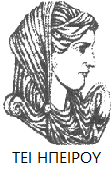 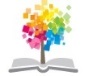 11
Σημείωμα Αναφοράς
Σκούφος Ιωάννης. Λοιμώδη Νοσήματα- Υγιεινή Αγροτικών Ζώων.
 Τεχνολογικό Ίδρυμα Ηπείρου. Διαθέσιμο από:
http://eclass.teiep.gr/courses/TEXG125/
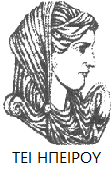 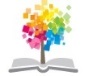 12
Σημείωμα Αδειοδότησης
Το παρόν υλικό διατίθεται με τους όρους της άδειας χρήσης Creative Commons Αναφορά Δημιουργού-Μη Εμπορική Χρήση-Όχι Παράγωγα Έργα 4.0 Διεθνές [1] ή μεταγενέστερη. Εξαιρούνται τα αυτοτελή έργα τρίτων π.χ. φωτογραφίες, Διαγράμματα κ.λ.π., τα οποία εμπεριέχονται σε αυτό και τα οποία αναφέρονται μαζί με τους όρους χρήσης τους στο «Σημείωμα Χρήσης Έργων Τρίτων».
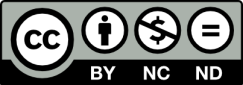 Ο δικαιούχος μπορεί να παρέχει στον αδειοδόχο ξεχωριστή άδεια να  χρησιμοποιεί το έργο για εμπορική χρήση, εφόσον αυτό του  ζητηθεί.
[1]
http://creativecommons.org/licenses/by-nc-nd/4.0/deed.el
Τέλος Ενότητας
Επεξεργασία: Πρόδρομος Σακάλογλου
Άρτα, 2015
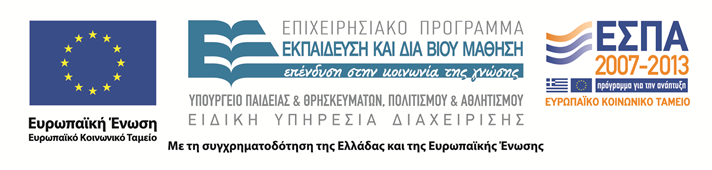 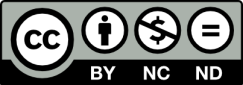 Τέλος Ενότητας
ΜΥΚΗΤΙΑΚΑ ΝΟΣΗΜΑΤΑ ΤΩΝ ΠΤΗΝΩΝ ΚΑΙ ΝΟΣΗΜΑΤΑ ΠΟΥ ΟΦΕΙΛΟΝΤΑΙ ΣΕ ΔΙΑΤΡΟΦΙΚΕΣ ΔΙΑΤΑΡΑΧΕΣ
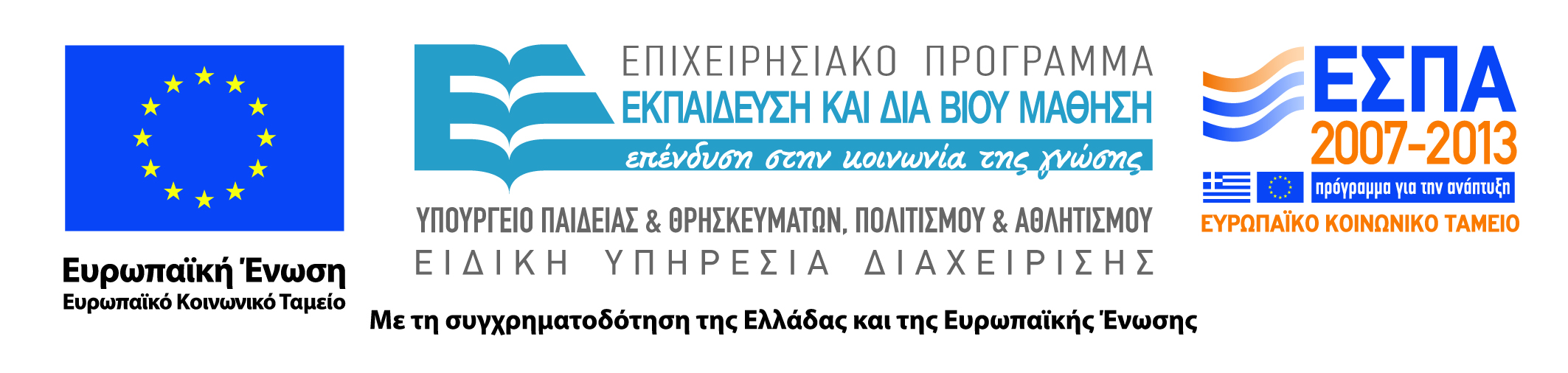 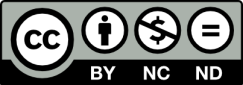